FUNGSI LINIER
BENTUK UMUM FUNGSI LINIER
F (x) = ax + b          y = ax + b
Dimana : a = gradien/ slope/ koefisien arah/ kemiringan
		   b = intercept (titik potong fungsi sumbu y)
Contoh : y = x                               y = x + 2
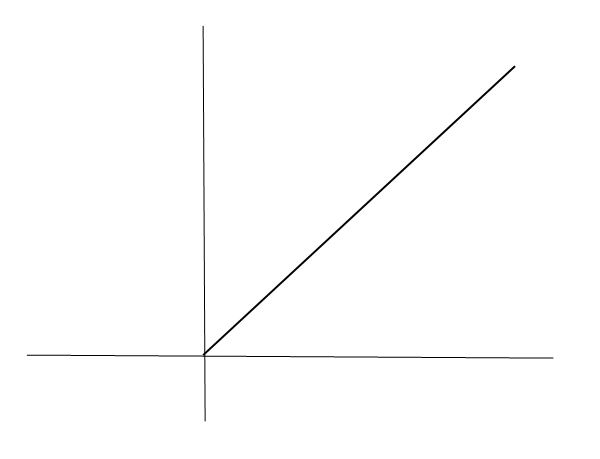 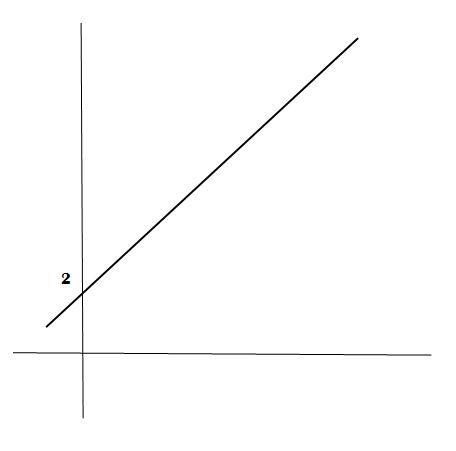 Sebenarnya untuk menggambarkan grafik fungsi linier cukup ditentukan oleh 2 titik saja, yang biasanya dipakai yaitu :
Apabila x = 0 maka y = ......
Apabila y = 0 maka x = ......
Contoh  y = 2x + 3
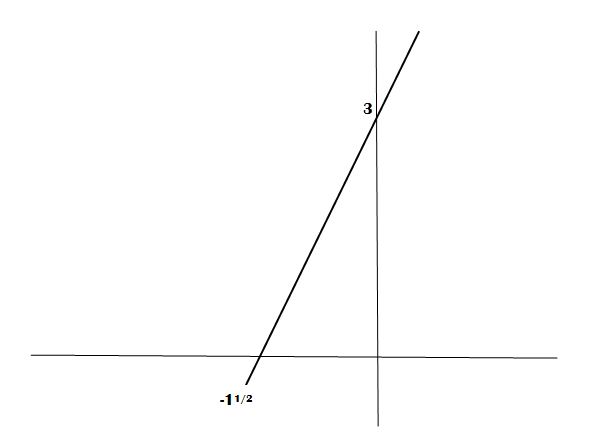 GRADIEN
Kemiringan (slope) dari fungsi linier adalah sama dengan perubahan variabel terikat y dibagi dengan perubahan dalam variabel bebas x. Kemiringan juga disebut gradien yang dilambangkan dengan huruf m. Jadi
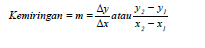 Sebagai contoh, y = 15 – 2x, kemiringannya adalah –2. Ini berarti bahwa untuk setiap kenaikkan satu unit variabel x akan menurunkan 2 unit variabel y.
PERHITUNGAN GRADIEN BERDASARKAN TITIK KOORDINAT
A. Pada persamaan garis y = mx
Nilai gradien dalam suatu persamaan garis sama dengan besar nilai konstanta m yang  terletak di depan variabel  x .
Syarat persamaan garis harus berbentuk 
 y = mx.
Contoh
Tentukan gradien dari persamaan garis berikut :
					2x + 3y = 0

    Jawab :
	ubah persamaan 2x + 3y = 0 menjadi bentuk y = mx 	sehingga      
                                                  2x + 3y = 0
			                                 3y = -2x
					          y = - 2/3 x
	Persamaan garis  sudah memenuhi bentuk y = mx. 
	    Jadi diperoleh
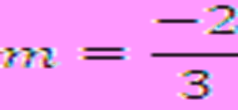 B. Pada persamaan garis y = mx + c

		Perhitungan gradien pada garis y = mx + c dilakukan dengan cara menetukan nilai konstanta di depan variabel x.
	Syarat : persamaan garis harus berbentuk 
				y = mx+c
Contoh
Tentukan gradien dari persamaan garis berikut :
Y =4x + 6
2 + 4y = 3x + 5
	Jawab :
Ingat bentuk y = mx + c, maka dilihat konstanta yang terletak di depan variabel x. berapa ??

b. Persamaan garis 2 + 4y = 3x + 5 diubah terlebih dahulu menjadi bentuk y = mx + c
       sehingga
                                          2 + 4y =   3x + 5
                                                 4y =  3x +3 
					    y =   ¾ x + 3/4                           
		jadi nilai m =
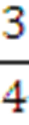 C.  Pada persamaan garis ax + by + c = 0
		Gradien pada persamaan garis ax+ by + c = 0 dapat ditentukan dengan cara mengubah terlebih dahulu persamaan garis tersebut ke dalam bentuk y = mx + c.
Contoh
Tentukan gradien dari persamaan garis berikut :
x + 2y + 6 = 0

Jawab :
Persamaan garis x + 2y + 6 = 0 diubah terlebih dahulu menjadi bentuk  y = mx + c sehingga menjadi  



Gradien yang diperoleh m =
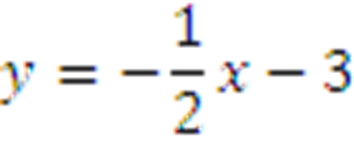 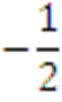 MENENTUKAN PESAMAAN GARIS
Menentukan Persamaan Garis Lurus Melalui Dua Titik
 Rumus persamaan garis melalui titik  adalah


	


Contoh :
Tentukanlah persamaan garis melalui titik  A(1,4) dan B(2,3)
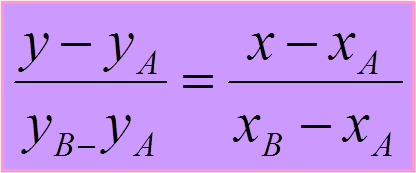 Penyelesaian
Jadi persamaan garisnya adalah
              y = -x + 5
2.  Menentukan Persamaan Garis Lurus Melalui Satu Titik dengan Gradien m

 Rumus persamaan garis melalui titik  dengan gradien m adalah





Contoh  :
Tentukanlah persamaan garis yang melalui titik  A (2,4) dengan gradien  m = 3
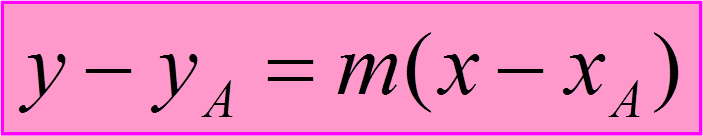 Penyelesaian :
	y - yA = m (x - xA) 
	y - 4 = 3 (x – 2)
	Y – 4 = 3x – 6
	Y = 3x - 2
3. Menentukan Persamaan Garis Lurus Melalui Satu Titik dan Sejajar dengan Garis y = mx + c
 Dua garis yang sejajar :
mempunyai arah yang sama dan koefisien garis (gradien) sama
Rumus persamaan garis melalui titik            dan sejajar garis              adalah
					                     					                           dengan

 Contoh :
Tentukanlah persamaan garis yang melalui titik  A (4,5) dan sejajar dengan garis  y = 3x +5
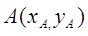 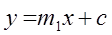 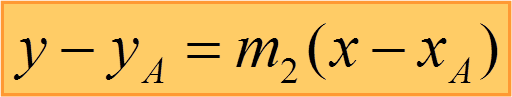 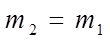 Penyelesaian :

Pada persamaan y = 3x + 5, maka diperoleh  m1 = 3. Karena sejajar maka m1 = m2. Jadi m2 = 3

Maka :

y – yA = m2 (x – xA)
y – 5   = 3 ( x – 4)
y – 5   = 3x  - 12
Jadi y = 3x - 7
4. Menentukan Persamaan Garis Lurus Melalui Satu Titik dan Tegak Lurus dengan garis  y = mx + c
Rumus persamaan garis melalui titik                    dan tegak lurus garis                  adalah							
	                                       dengan    
						
Contoh :
Tentukanlah persamaan garis yang melalui titik  A (5,4) dan tegak lurus garis  y = 4x + 6
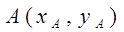 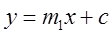 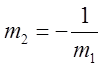 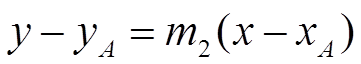 Penyelesaian :
Pada persamaan y = 4x + 6, diperoleh m1 = 4. Karena kedudukannya tegak lurus maka                      . Jadi persamaan garis nya :
HUBUNGAN DUA GARIS LURUS
Dua garis lurus akan berimpit apabila persamaan yang satu merupakan kelipatan persamaan yang lain
	contoh : y = 1/2x + 2  dan  2y = x + 4
Dua garis akan sejajar // apabila mempunyai gradien yang sama
	contoh : y = -1/3x +3  dan  y = -1/3x + 2/3
Dua garis akan berpotongan tegak lurus  apabila gradien yang satu merupakan kebalikan negatif dari gradien persamaan garis yang lain atau 
	contoh :  3y = 2x – 6  dan  y = -3/2x
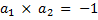 TUGAS II
Kerjakan soal latihan pada buku “ Matematika Ekonomi dan Bisnis karangan Josep Bintang Kalangi” Halaman 46 dengan nomor sbb:
 nomor 4 poin a, d, e dan f
 nomor 7 poin a s/d d
Garis  h memotong sumbu X di titik (2,0) dan memotong sumbu Y di titik (0,3).  Tentukan persamaan garis h ?
Tentukan persamaan garis yang    melalui titik A(2,5) dan tegak lurus dengan garis y=2x+5 ?
Tentukan persamaan garis lurus yang melalui  titik (1, -2) dan sejajar dengan garis y = 2x + 3 ?
Tentukanlah persamaan garis yang melalui titik K(1, -3)  dan sejajar  dengan garis yang melalui titik A(4,1) dan     B (-1,2)